DENAR
BANKOVCI
5 €                                                        100 €

                                                         10 €                                                        200 €

                                  20 €                                                        500 €

                                   50 €
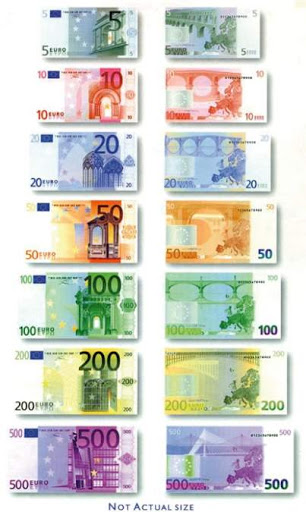 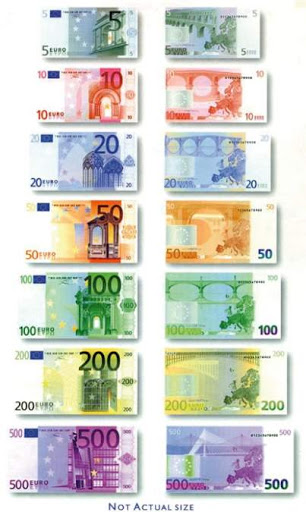 KOVANCI
1 c                           10 c                              1 €

                    2 c                          20 c                               2 €

                     5 c                          50 c
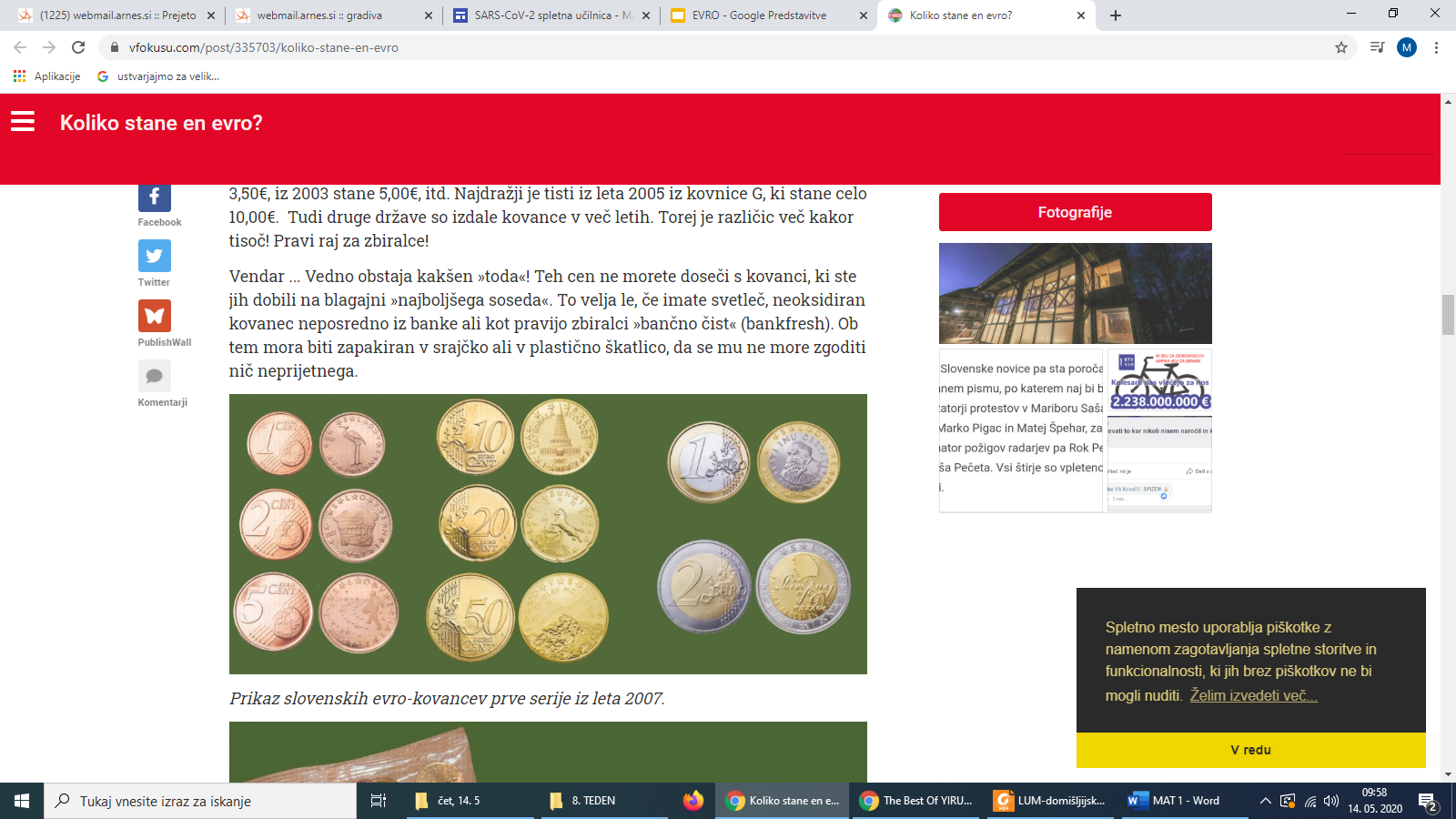 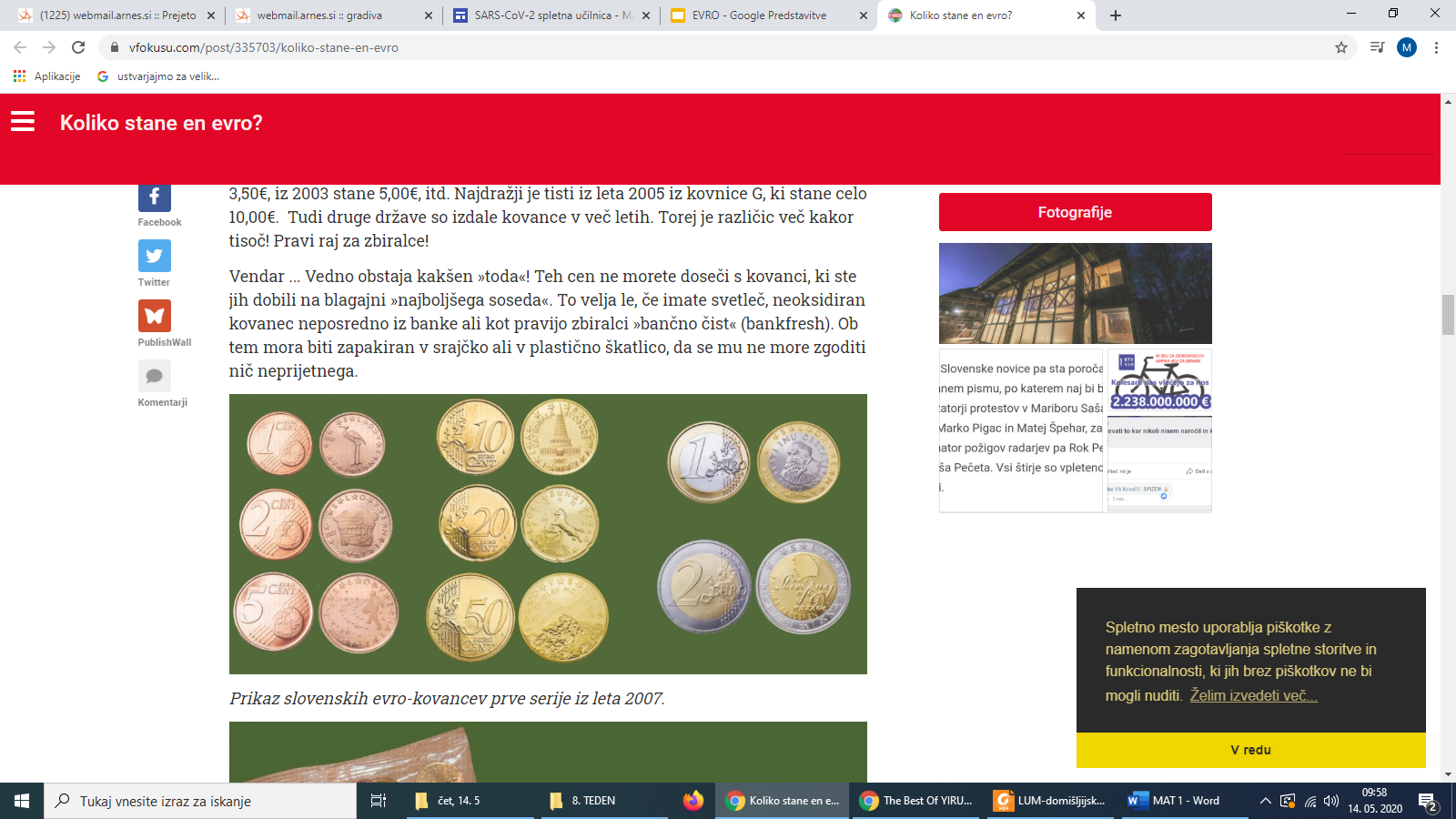 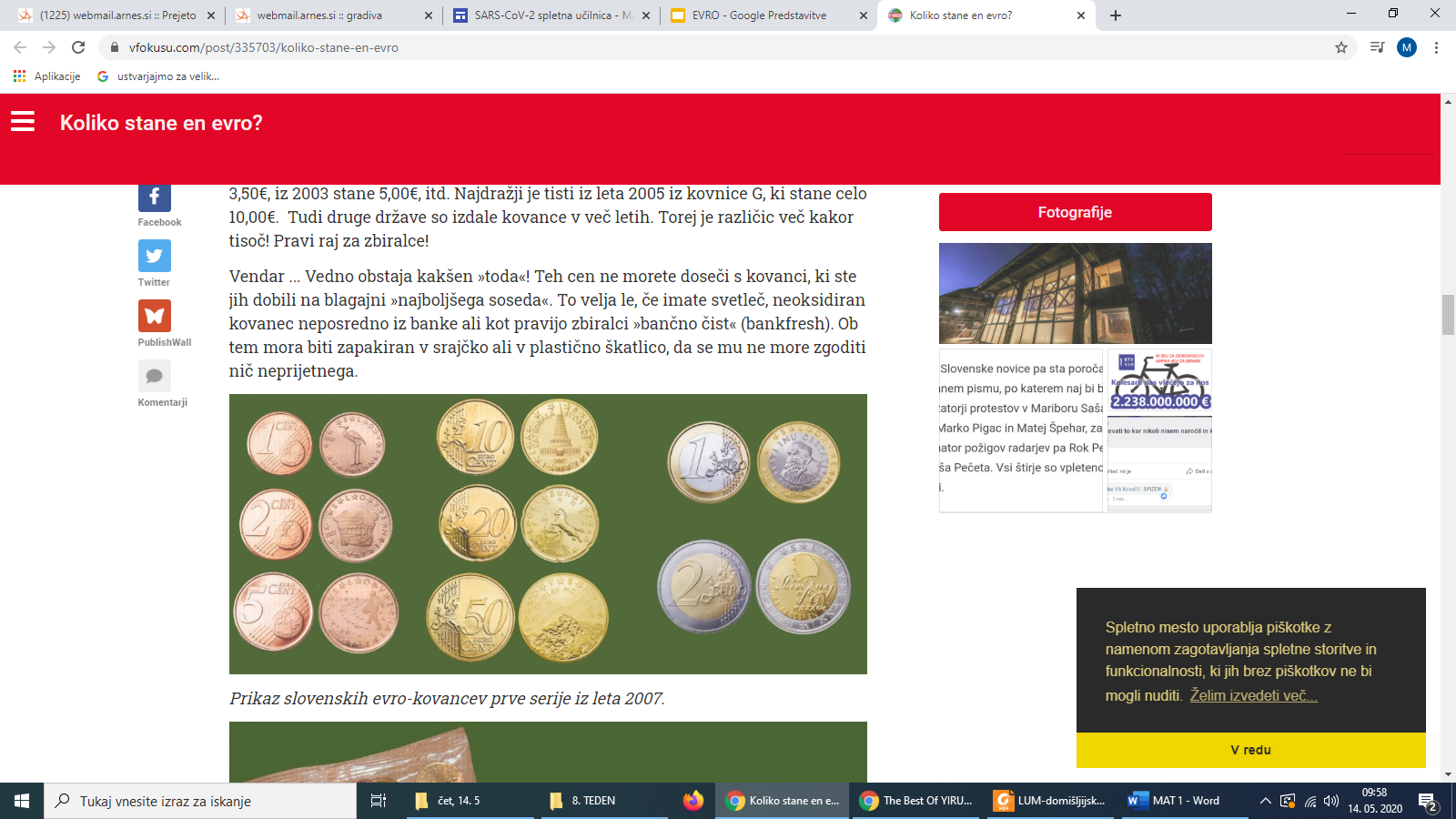 1 evro = 100 centov1 € = 100 c
50 c + 50 c = 100 c = 1 €
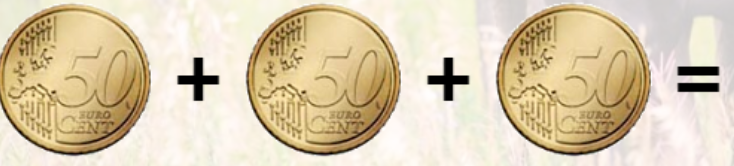 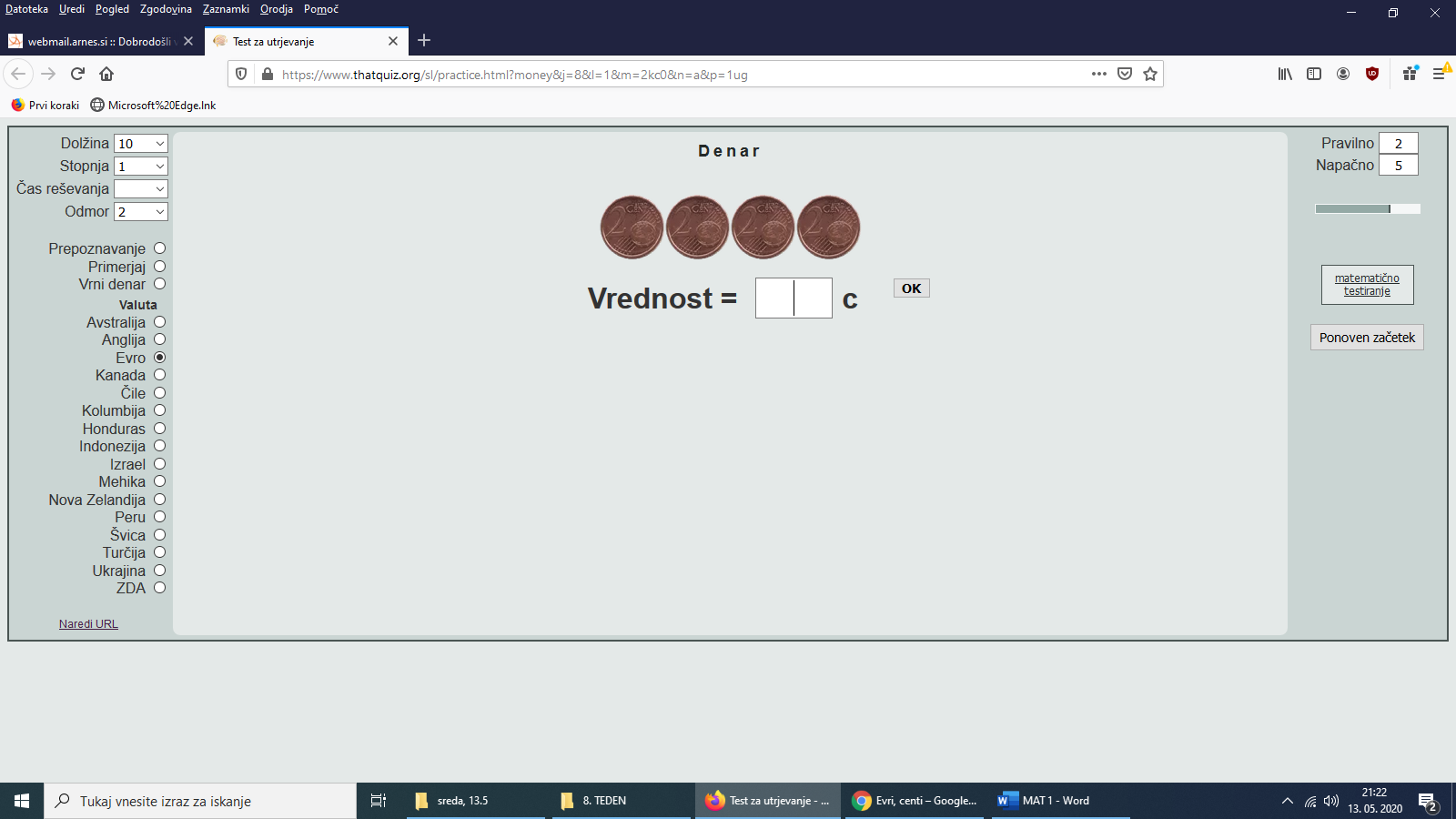 2 c + 2 c + 2 c + 2 c = 8 c (centov)
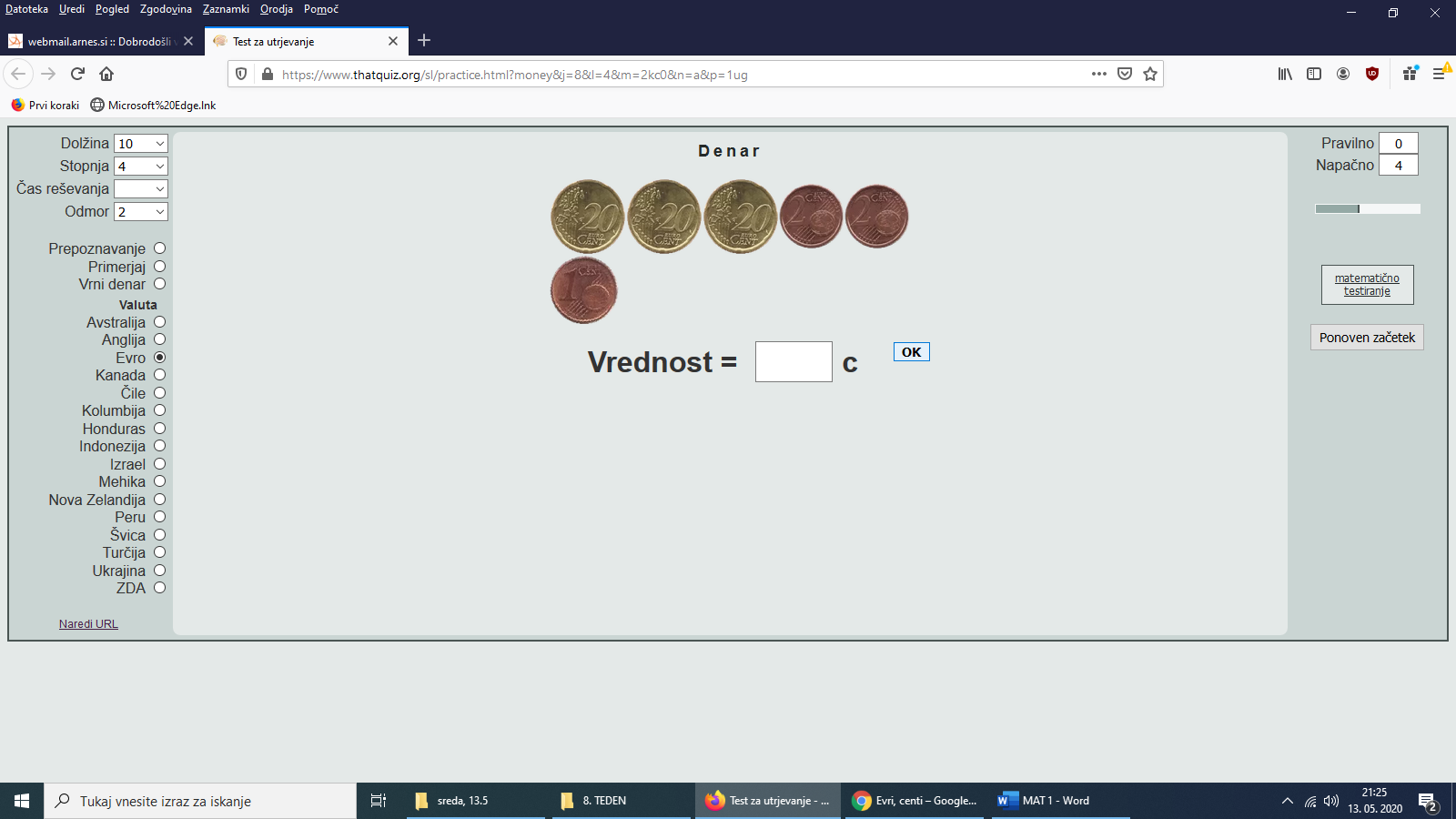 20 c + 2 c + 2 c = 24 c (centov)
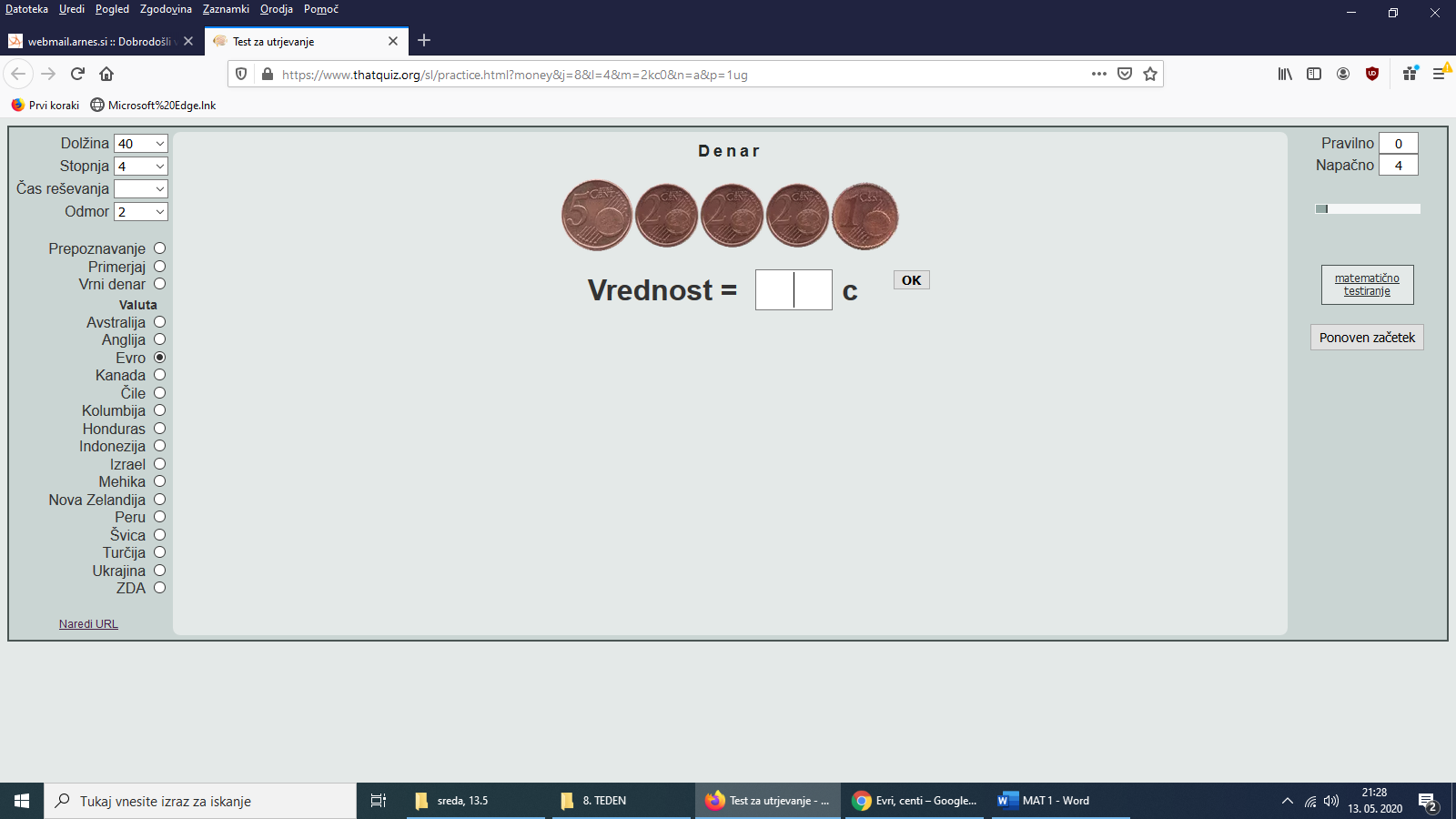 5 c + 2 c + 2 c = 9 c (centov)
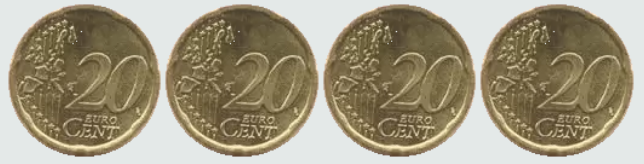 20 c + 20 c + 20 c + 20 c = 80 c (centov)
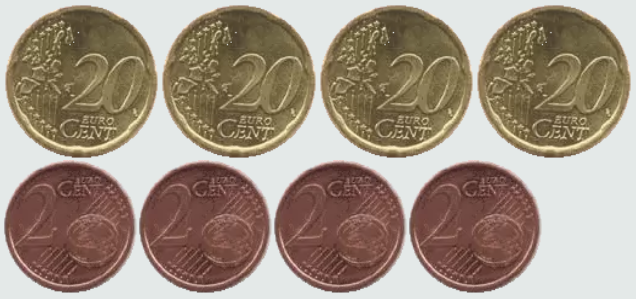 20 c + 20 c + 20 c + 20 c + 2 c + 2 c +
       2 c + 2 c = 88 c (centov)
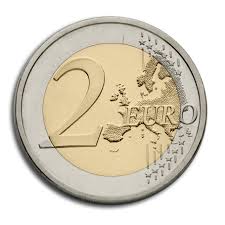 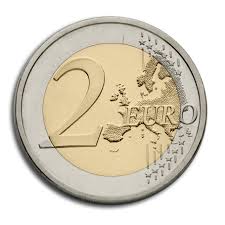 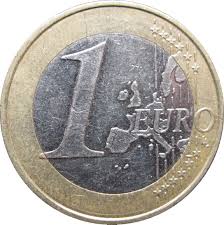 2 € + 2 € + 1 € = 5 €
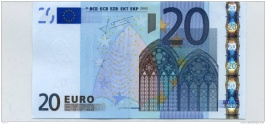 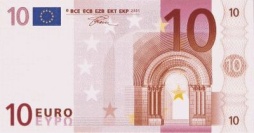 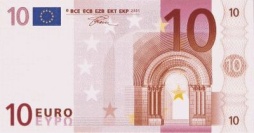 20 € + 10 € + 10 € = 40 €
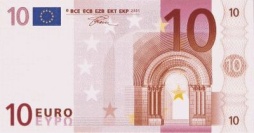 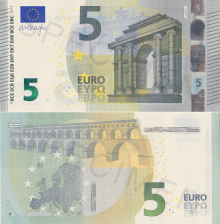 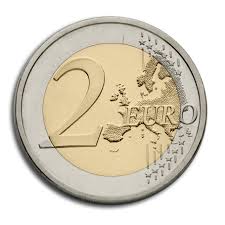 10 € + 5 € + 2 € = 17 €
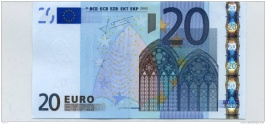 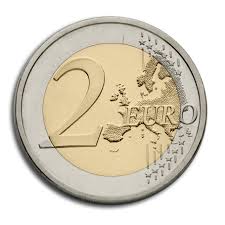 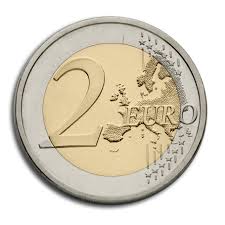 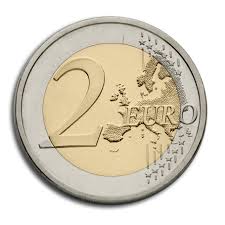 20 € + 2 € + 2 € + 2 € = 26 €
V zvezek nariši evre, s katerimi bi plačal:
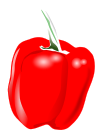 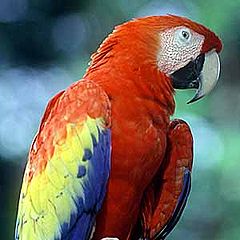 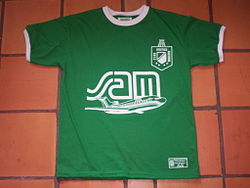 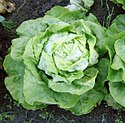 83 c                         9 €                             46 c                  57 €